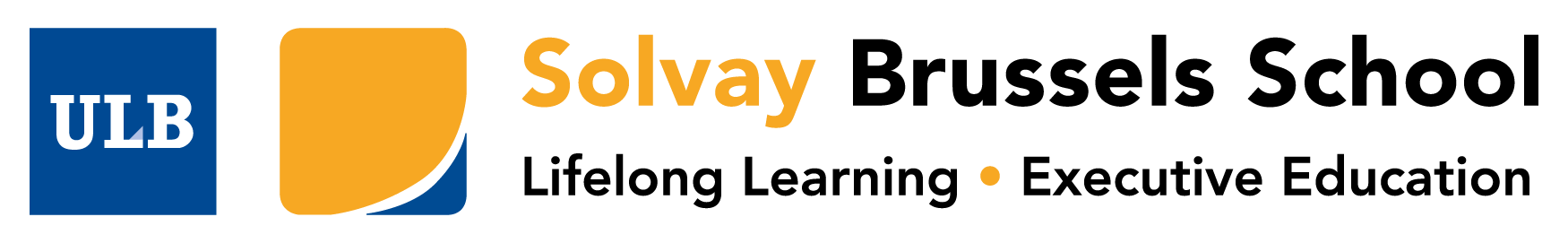 ADD TITLE
Add title
Lorem ipsum dolor sit amet, consectetur adipiscing elit, sed do eiusmod tempor incididunt ut labore et dolore magna aliqua.
Lorem ipsum
Lorem
Lorem ipsum dolor sit amet, consectetur adipiscing elit
Name of the section
01
You can enter a subtitle here if you need it
The slide title goes here!
Lorem ipsum dolor sit amet, consectetur adipiscing elit:
sed do eiusmod tempor incididunt ut labore et dolore magna aliqua. 
Ut enim ad minim veniam, quis nostrud exercitation ullamco laboris nisi ut aliquip ex ea commodo consequat.
Maybe you need to divide the content
21
233
Lorem ipsum dolor sit amet, consectetur adipiscing elit, sed do eiusmod tempor incididunt ut labore et dolore magna aliqua. Turpis cursus in hac habitasse platea. Nam at lectus urna duis convallis convallis tellus id interdum. Amet nisl purus in mollis nunc. Vitae semper quis lectus nulla at volutpat diam ut.
Lorem ipsum dolor sit amet, consectetur adipiscing elit, sed do eiusmod tempor incididunt ut labore et dolore magna aliqua. Turpis cursus in hac habitasse platea. Nam at lectus urna duis convallis convallis tellus id interdum. Amet nisl purus in mollis nunc. Vitae semper quis lectus nulla at volutpat diam ut.
Here are three important ideas
233
544
6555
Lorem ipsum dolor sit amet, consectetur adipiscing elit
Lorem ipsum dolor sit amet, consectetur adipiscing elit
Lorem ipsum dolor sit amet, consectetur adipiscing elit
Sometimes, reviewing concepts is a good idea
1
2
3
Lorem ipsum dolor sit amet
Lorem ipsum dolor sit amet
Lorem ipsum dolor sit amet
4
5
6
Lorem ipsum dolor sit amet
Lorem ipsum dolor sit amet
Lorem ipsum dolor sit amet
A picture is worth a thousand words
A picture is worth a thousand words
Awesome words
This is a map
With some important
facts you can highlight
for this presentation
A timeline always works fine
Day 1
Day 2
Day 3
Day 4
Lorem ipsum dolor sit amet
Lorem ipsum dolor sit amet
Lorem ipsum dolor sit amet
Lorem ipsum dolor sit amet
Infographics make your idea understandable…
Lorem ipsum dolor sit amet
Lorem ipsum dolor sit amet
Lorem ipsum dolor sit amet
Lorem ipsum dolor sit amet
Tables are useful
Display data in graphs
1
Lorem ipsum dolor sit amet, consectetur adipiscing elit
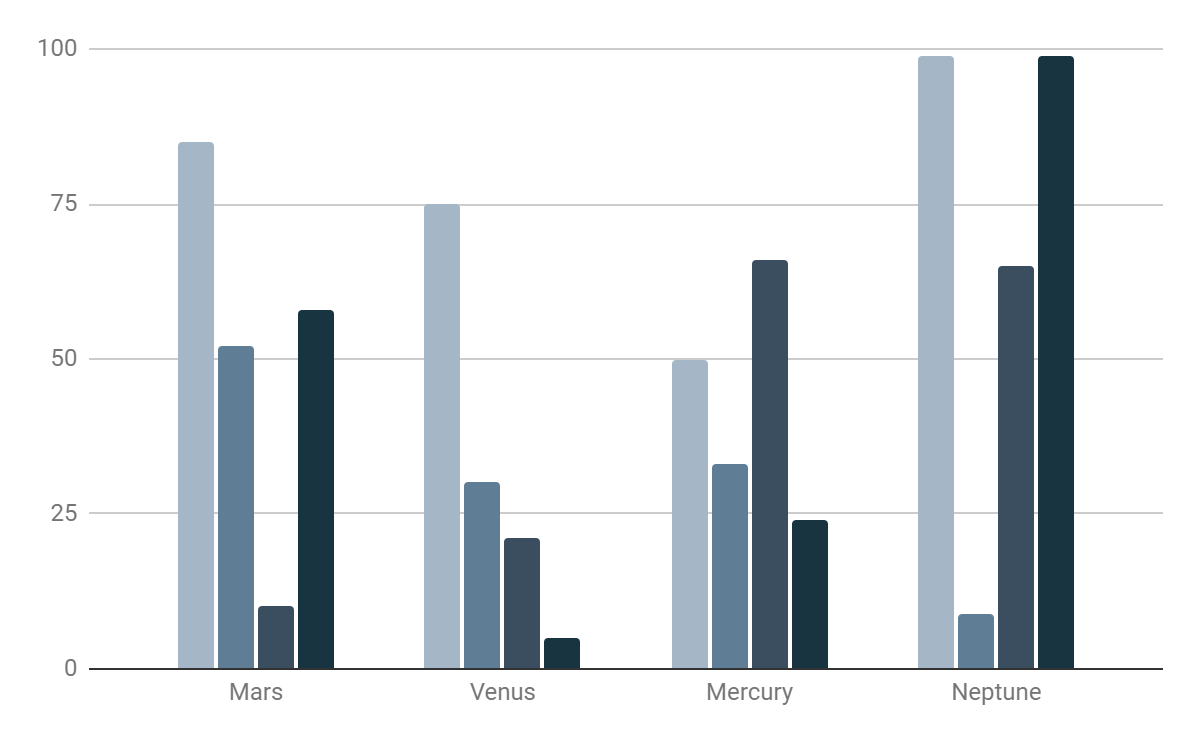 2
Lorem ipsum dolor sit amet, consectetur adipiscing elit
3
Lorem ipsum dolor sit amet, consectetur adipiscing elit
4
Lorem ipsum dolor sit amet, consectetur adipiscing elit
9,256,147,158
Big numbers catch your audience’s attention
12544
Lorem ipsum dolor sit amet
522
Lorem ipsum dolor sit amet
4500
Lorem ipsum dolor sit amet
Title
Lorem ipsum dolor sit amet, consectetur adipiscing elit.Lorem ipsum dolor sit amet, consectetur adipiscing elit
Lorem ipsum dolor sit amet, consectetur adipiscing elit.Lorem ipsum dolor sit amet, consectetur adipiscing elit
Divide the content in four ideas
1
2
Lorem ipsum dolor sit amet
Lorem ipsum dolor sit amet
3
4
Lorem ipsum dolor sit amet
Lorem ipsum dolor sit amet
subtitle
Lorem ipsum dolor sit amet
TITLE
Lorem ipsum dolor sit amet
Lorem ipsum dolor sit amet
Lorem ipsum dolor sit amet
Lorem ipsum dolor sit amet
Lorem ipsum dolor sit amet. Lorem ipsum dolor sit amet. Lorem ipsum dolor sit amet. Lorem ipsum dolor sit amet. Lorem ipsum dolor sit amet. Lorem ipsum dolor sit amet.
TITLE
1
2
Lorem ipsum dolor sit amet, consectetur adipiscing elit.Lorem ipsum dolor sit amet, consectetur adipiscing elit
Lorem ipsum dolor sit amet, consectetur adipiscing elit.Lorem ipsum dolor sit amet, consectetur adipiscing elit
TITLE
Lorem ipsum dolor sit amet, consectetur adipiscing elit.

Lorem ipsum dolor sit amet
Lorem ipsum dolor sit amet
Lorem ipsum dolor sit amet
Lorem ipsum dolor sit amet
“Lorem ipsum dolor sit amet.Lorem ipsum dolor sit amet.Lorem ipsum dolor sit amet”
—Someone
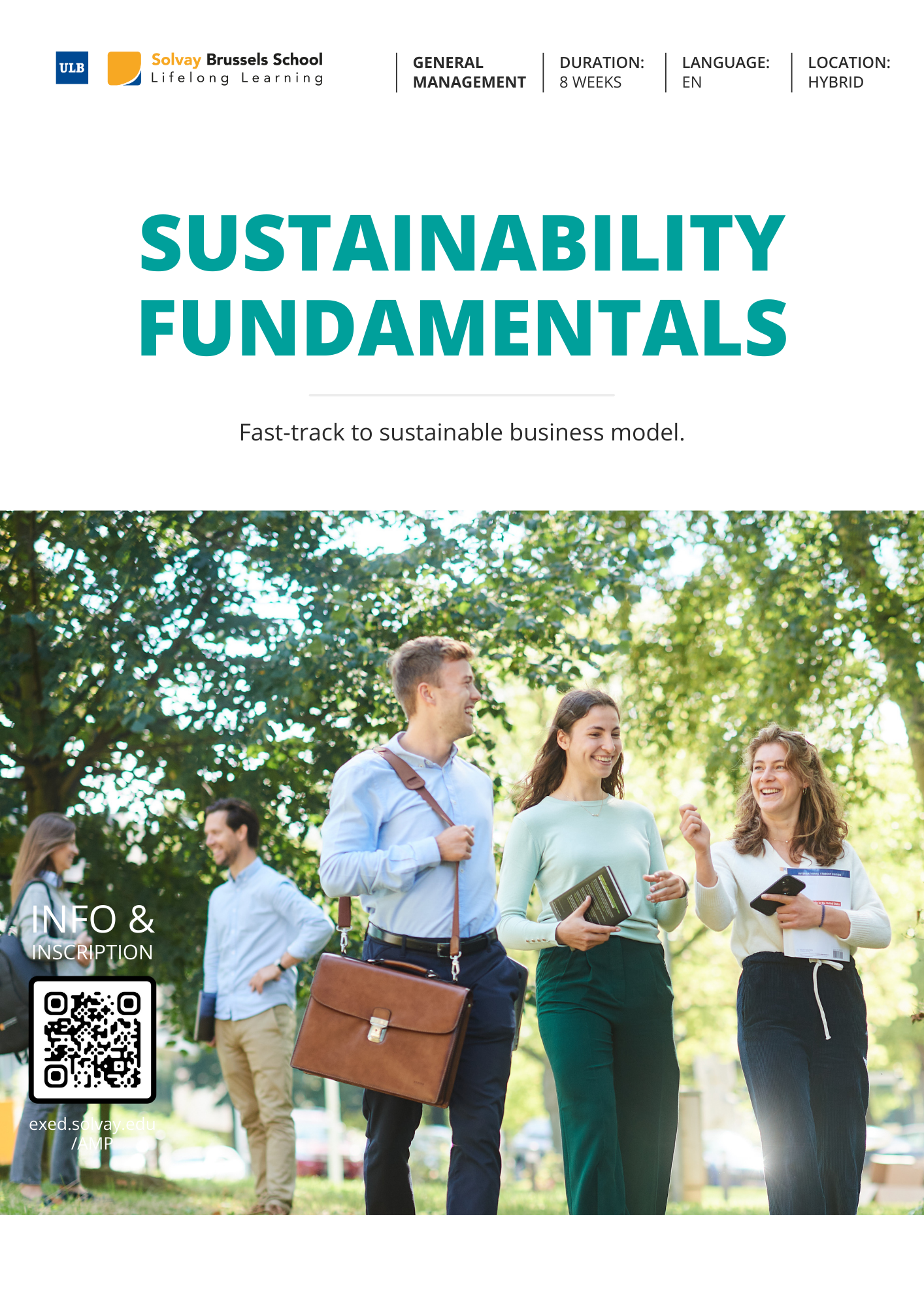 Desktop software
You can replace the image on the screen with your own work. Just right-click on it and select “Replace image”
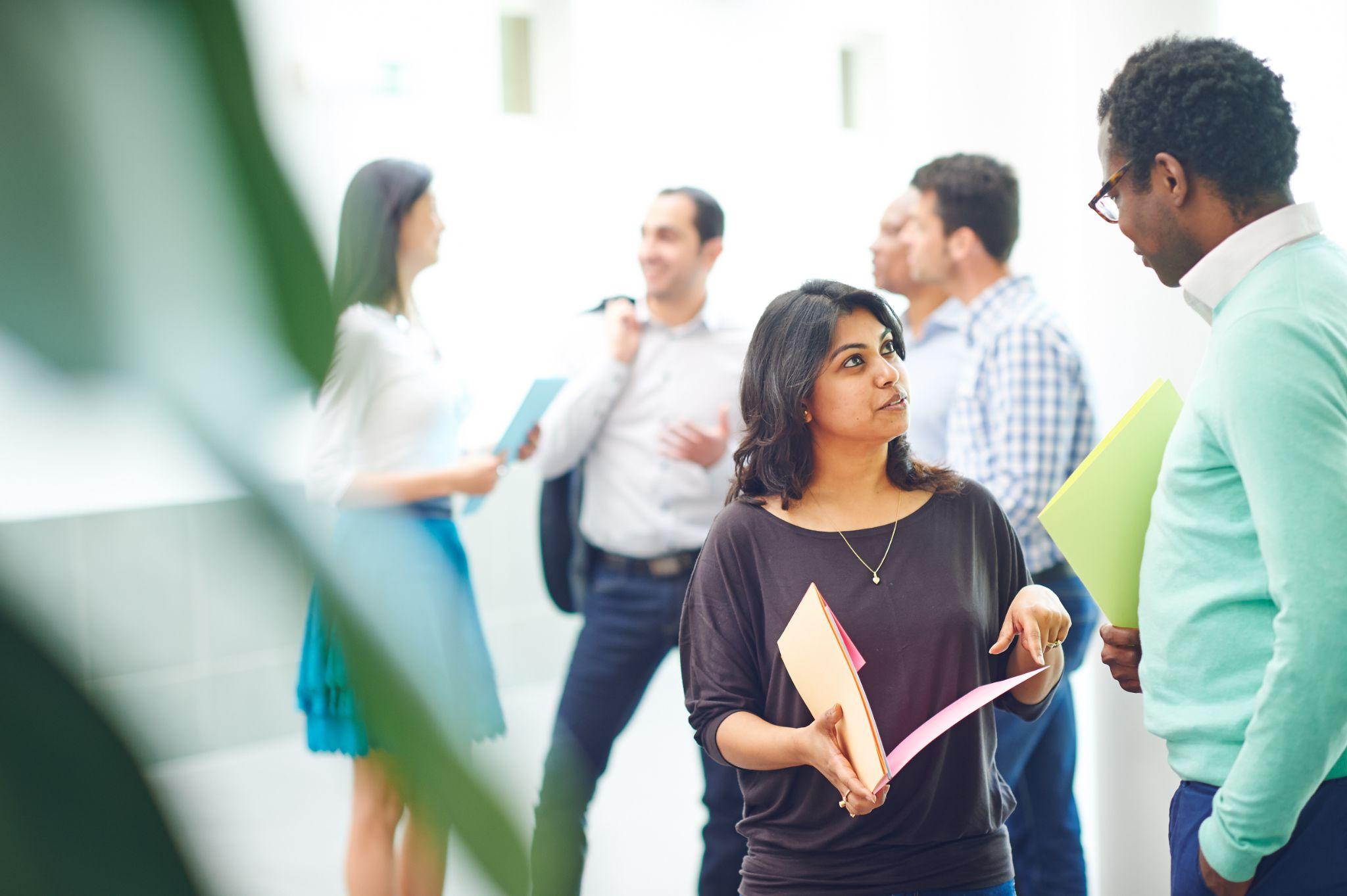 Tablet mockup
You can replace the image on the screen with your own work. Just right-click on it and select “Replace image”
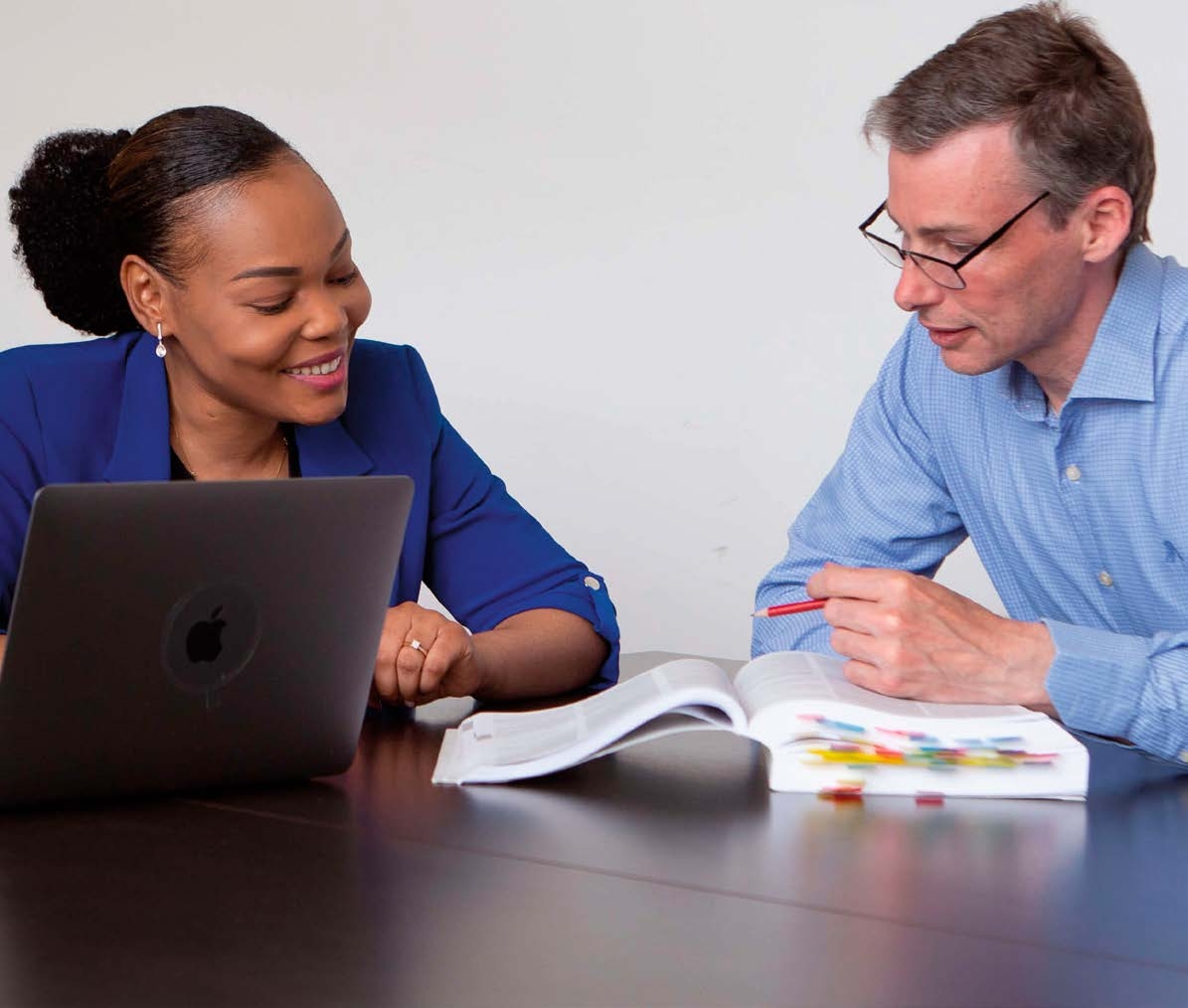 Phone mockup
You can replace the image on the screen with your own work. Just right-click on it and select “Replace image”
Thank You!
Editable Graphic Resources

Resizable & color variation
Ungroup -> change color -> group
TO DELETE
Arrow
Infographics
Text 2
Text 3
Text 1
“Mercury is the smallest planet in the Solar System”
“Despite being red, Mars is actually a very cold place”
Add the title here
2016
2017
2018
2019
2020
“Venus is the second planet from the Sun and is terribly hot”
“Saturn is a gas giant and has several rings”
“Neptune is the farthest planet from the Sun”
Text 4
Text 5
Text 6
75%
“Despite being red, Mars is actually a very cold place”
75%
“Jupiter is the biggest planet in the entire Solar System”
TITLE 1
“Mercury is the smallest planet in the Solar System”
“Saturn is a gas giant and has several rings”
FEBRUARY
JANUARY
MARCH
APRIL
PHASE 1
Task 1
FEBRUARY
MARCH
APRIL
MAY
JUNE
JANUARY
Task 2
PHASE 1
Task 1
Task 2
PHASE 2
Task 1
Task 2
General Icons
Digital Marketing
Educational Icons
Medical Icons
Business Icons
Teamwork Icons
Avatar Icons
Help & Support Icons
Performing Arts Icons
Creative Process Icons
Nature Icons
Online Learning
Laboratory
Goals & Results
Infographic Elements